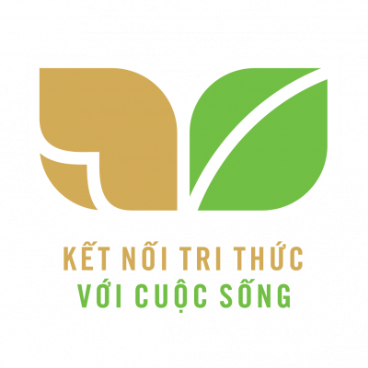 TIẾNG VIỆT 1
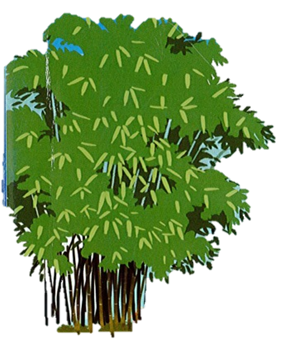 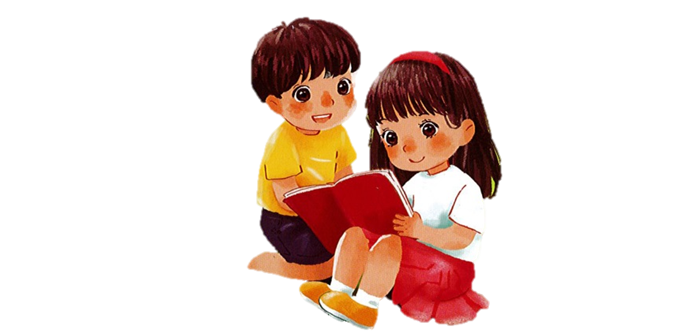 Khởi động
1
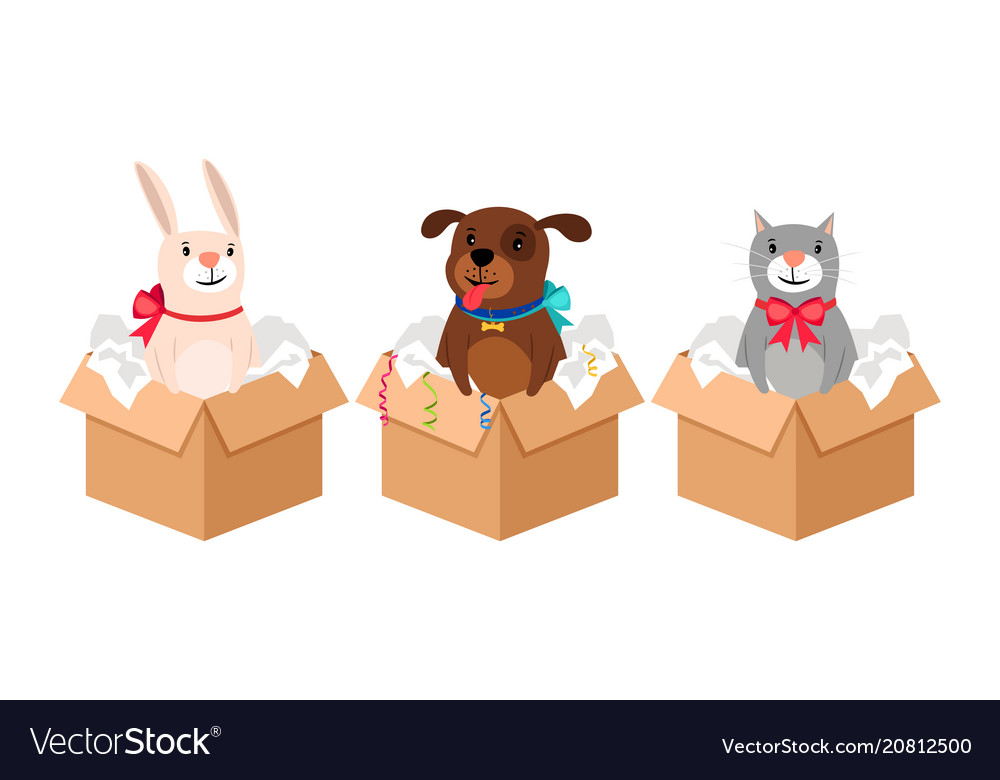 GIẢI
CÂU
ĐỐ
Con gì đuôi ngắn tai dài
Mắt hồng lông mượt
Có tài chạy nhanh?
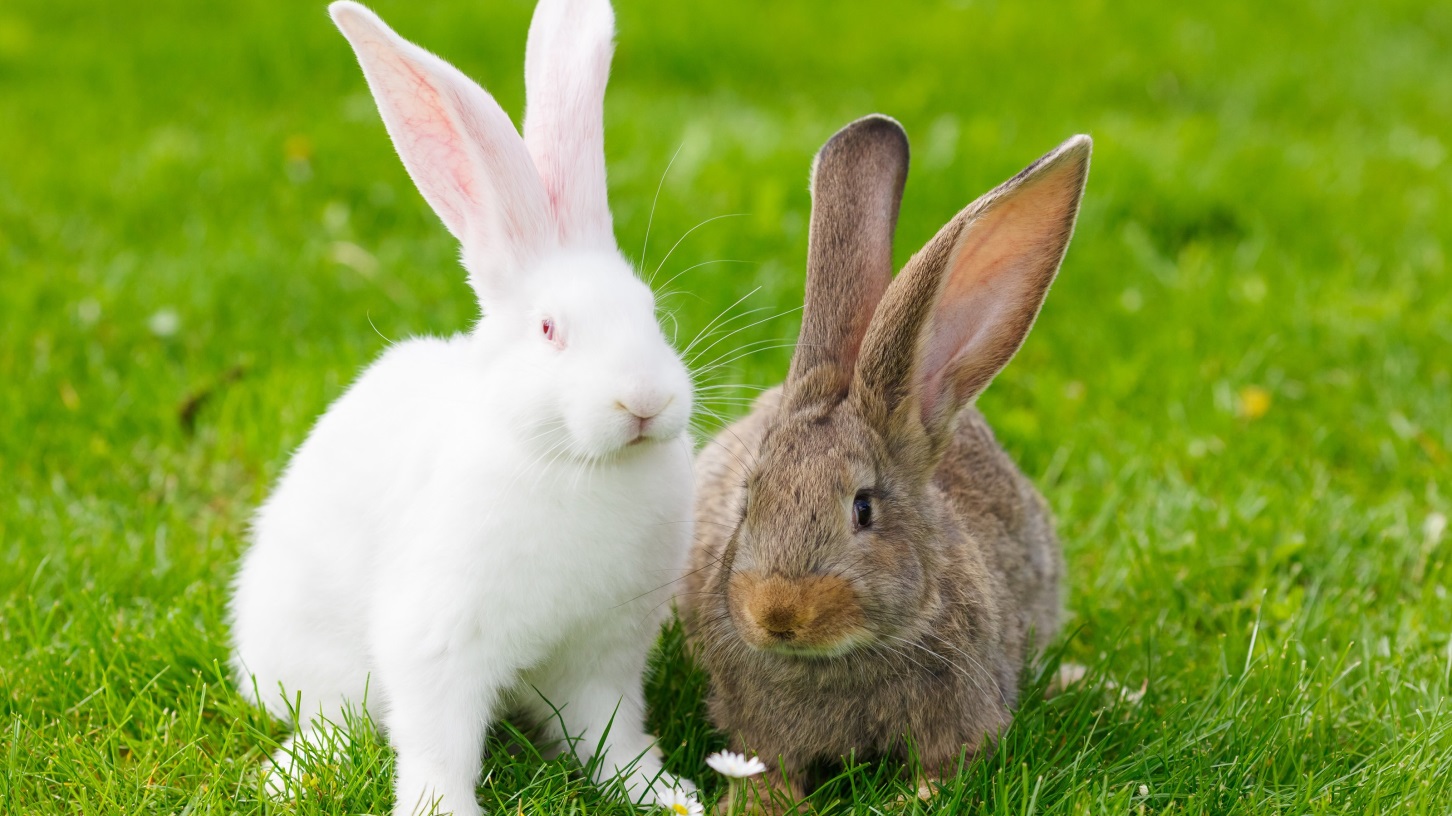 Con thỏ
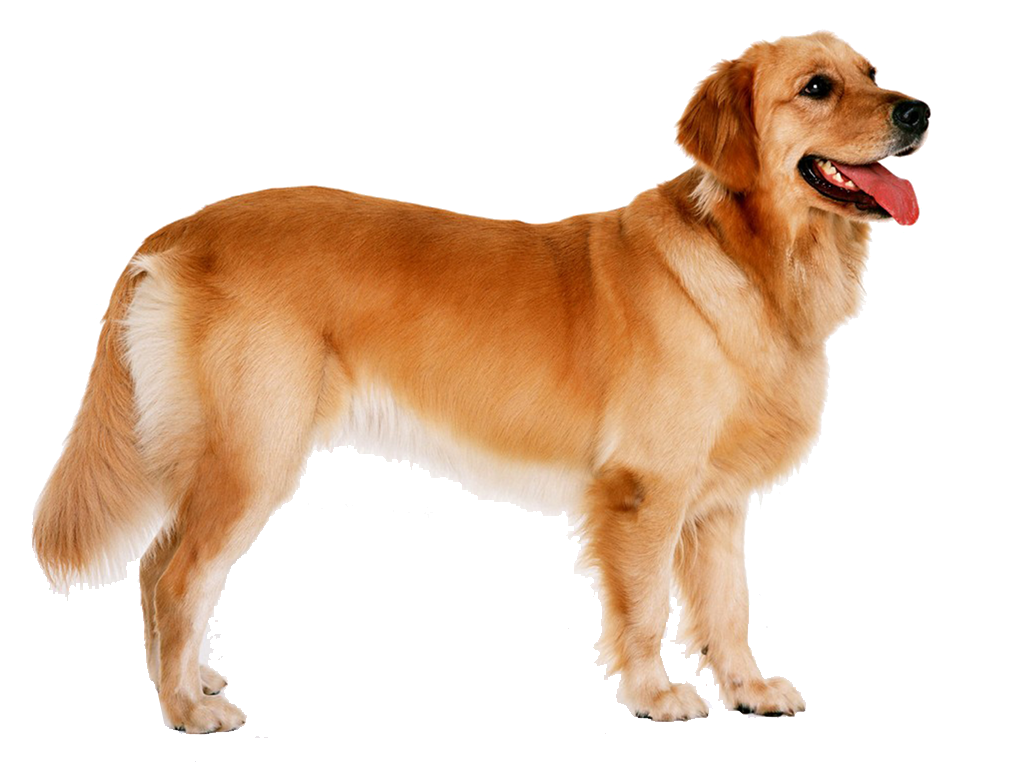 Thường nằm đầu hè
Giữ cho nhà chủ
Người lạ nó sủa
Người quen nó mừng.
Đố bạn con gì?
Con chó
Con gì hai mắt trong veo
Thích nằm sưởi nắng, thích trèo cây cau
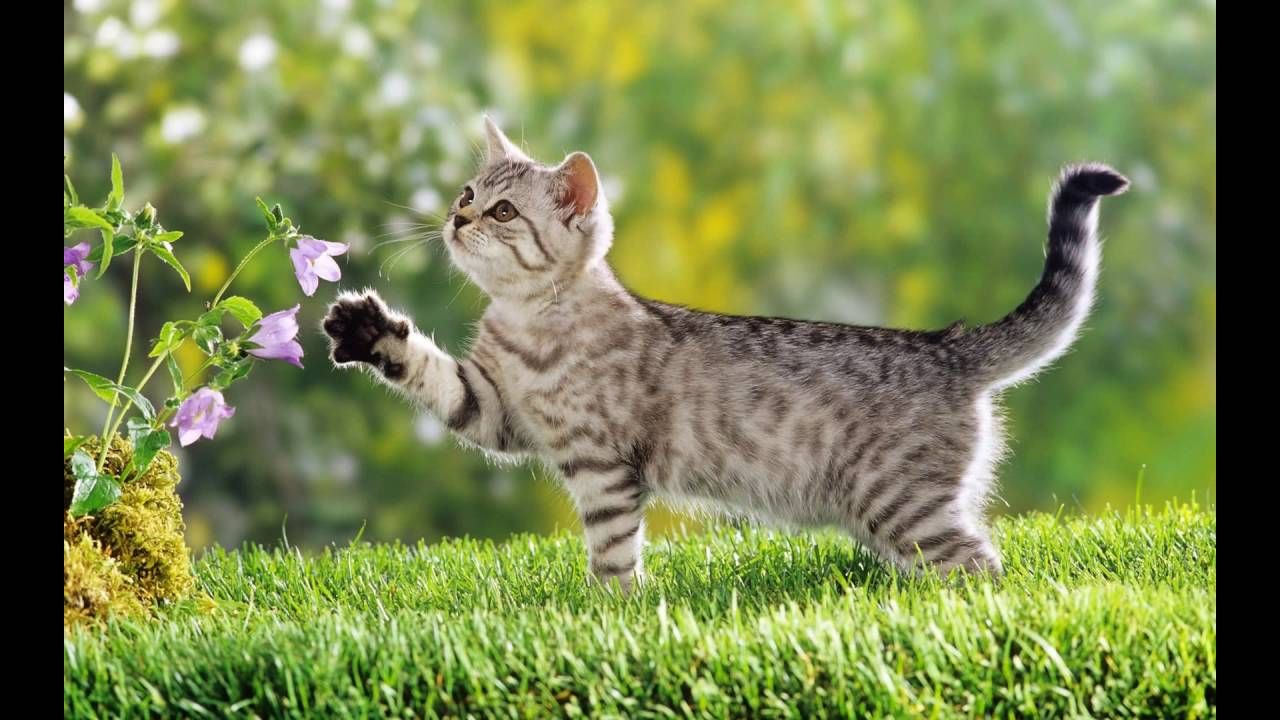 Con mèo
ư
ư
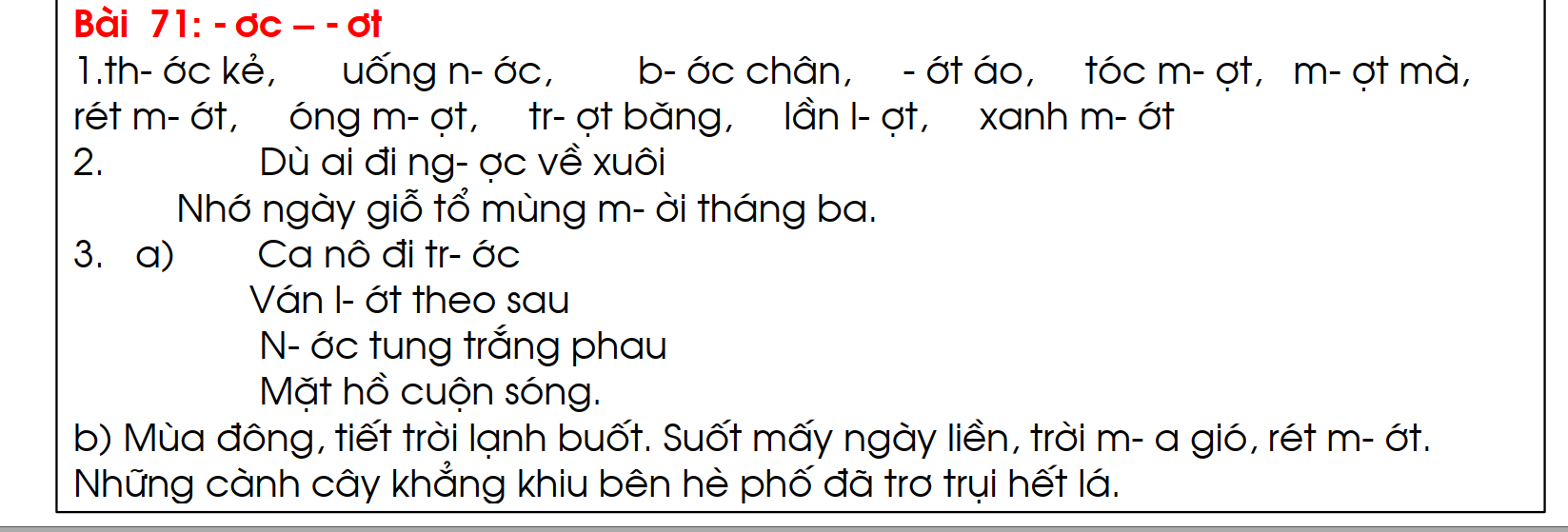 ư
ư
ư
ư
ư
ư
ư
ư
ư
ư
ư
ư
ư
ư
ư
ư
ư
ư
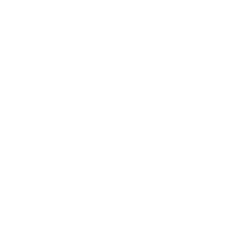 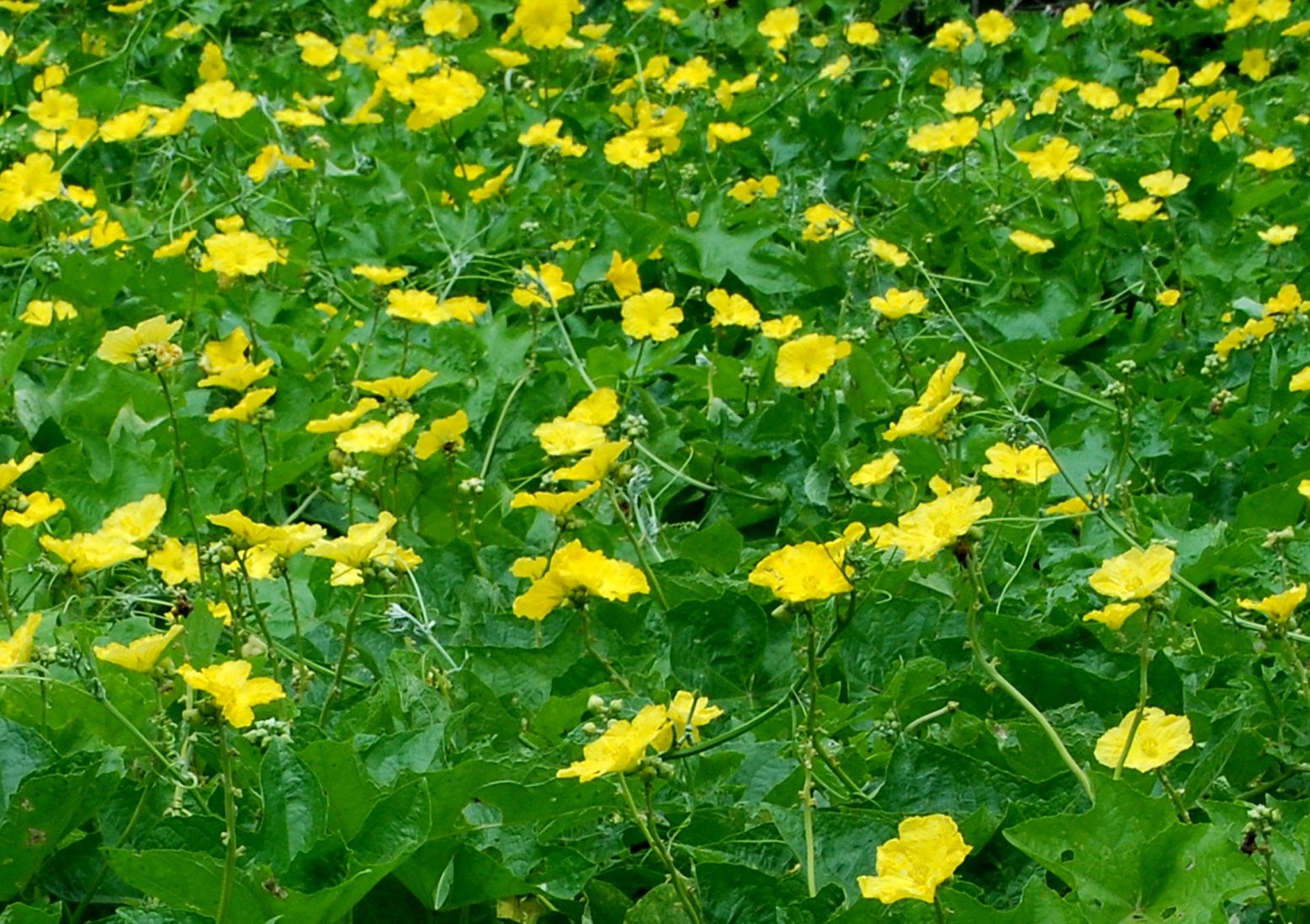 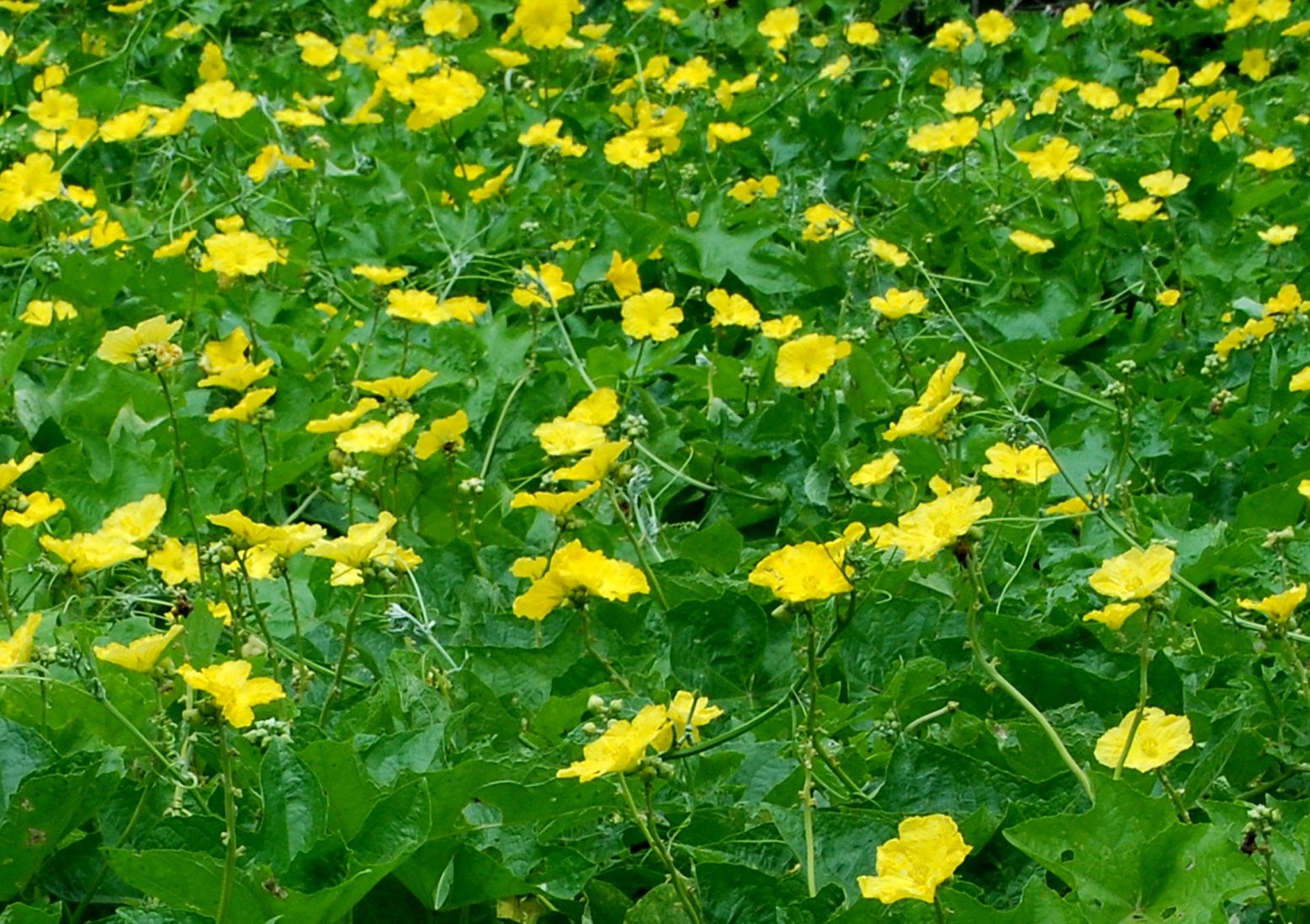 Nhận biết
2
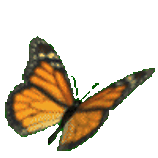 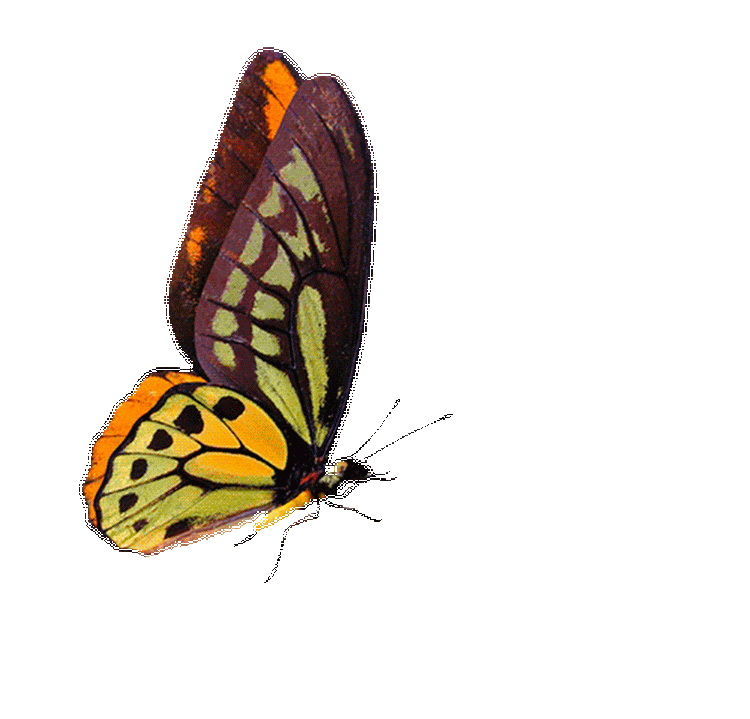 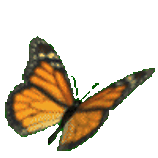 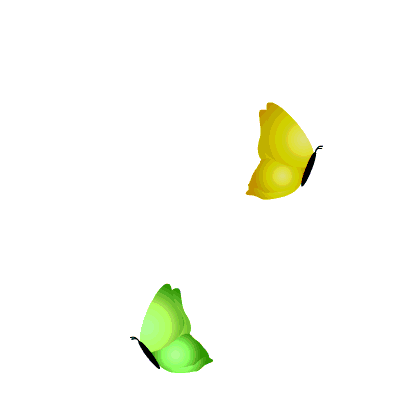 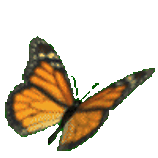 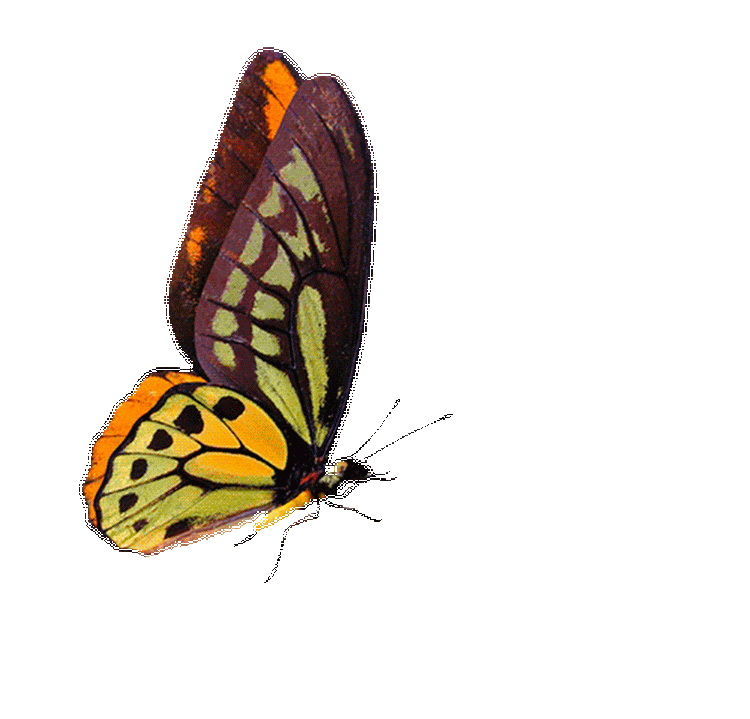 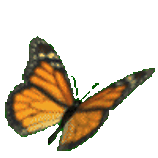 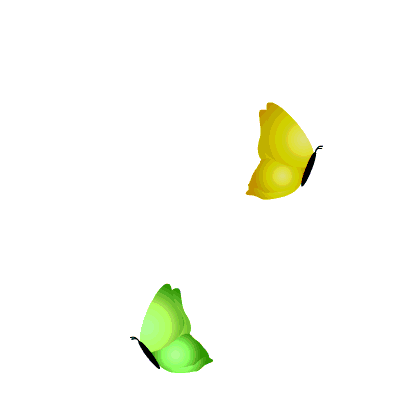 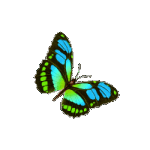 Hoa mươp vàng ươm, bươm bay rập rờn.
́
́
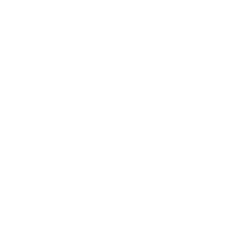 Bài
ươm  ươp
72
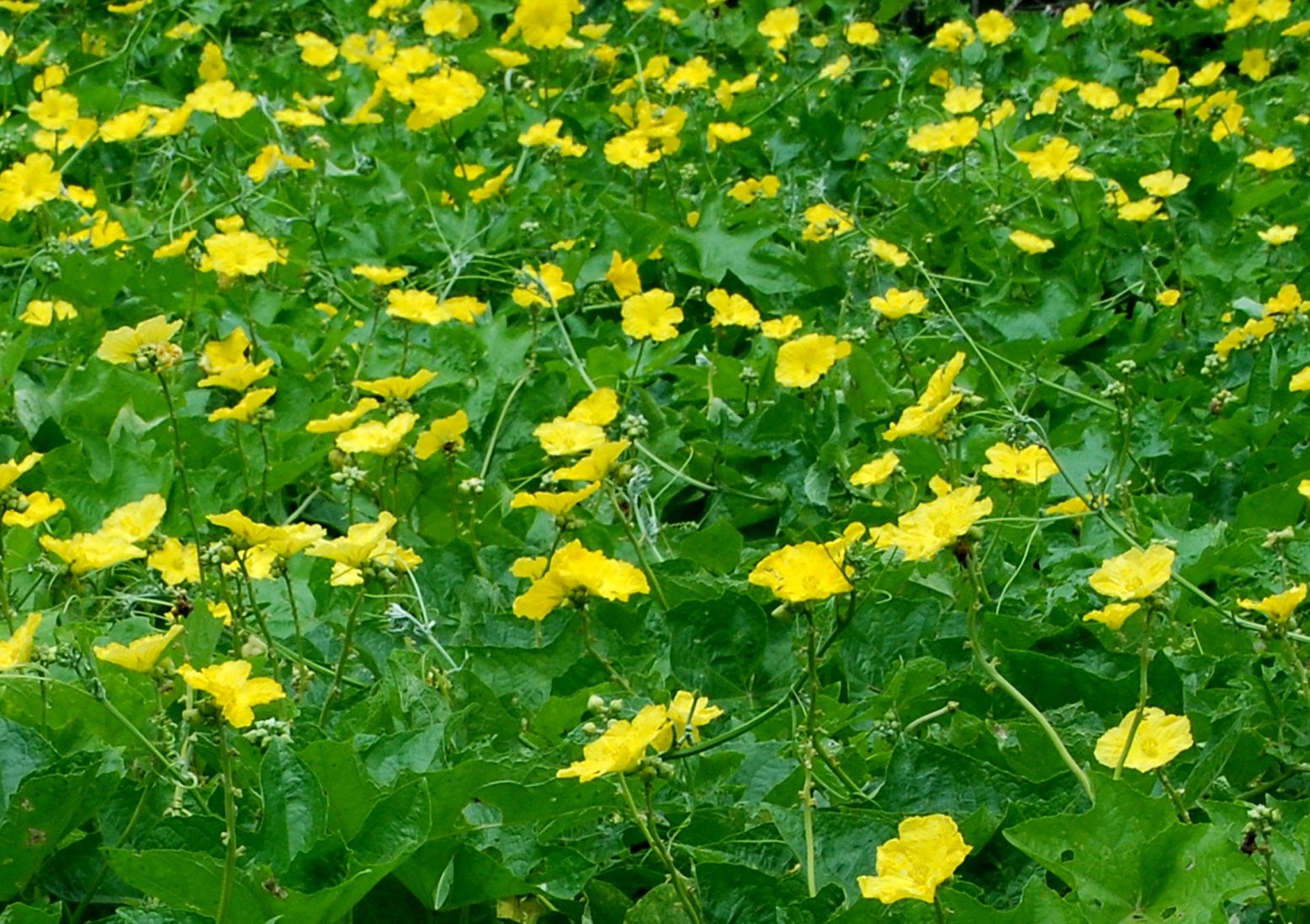 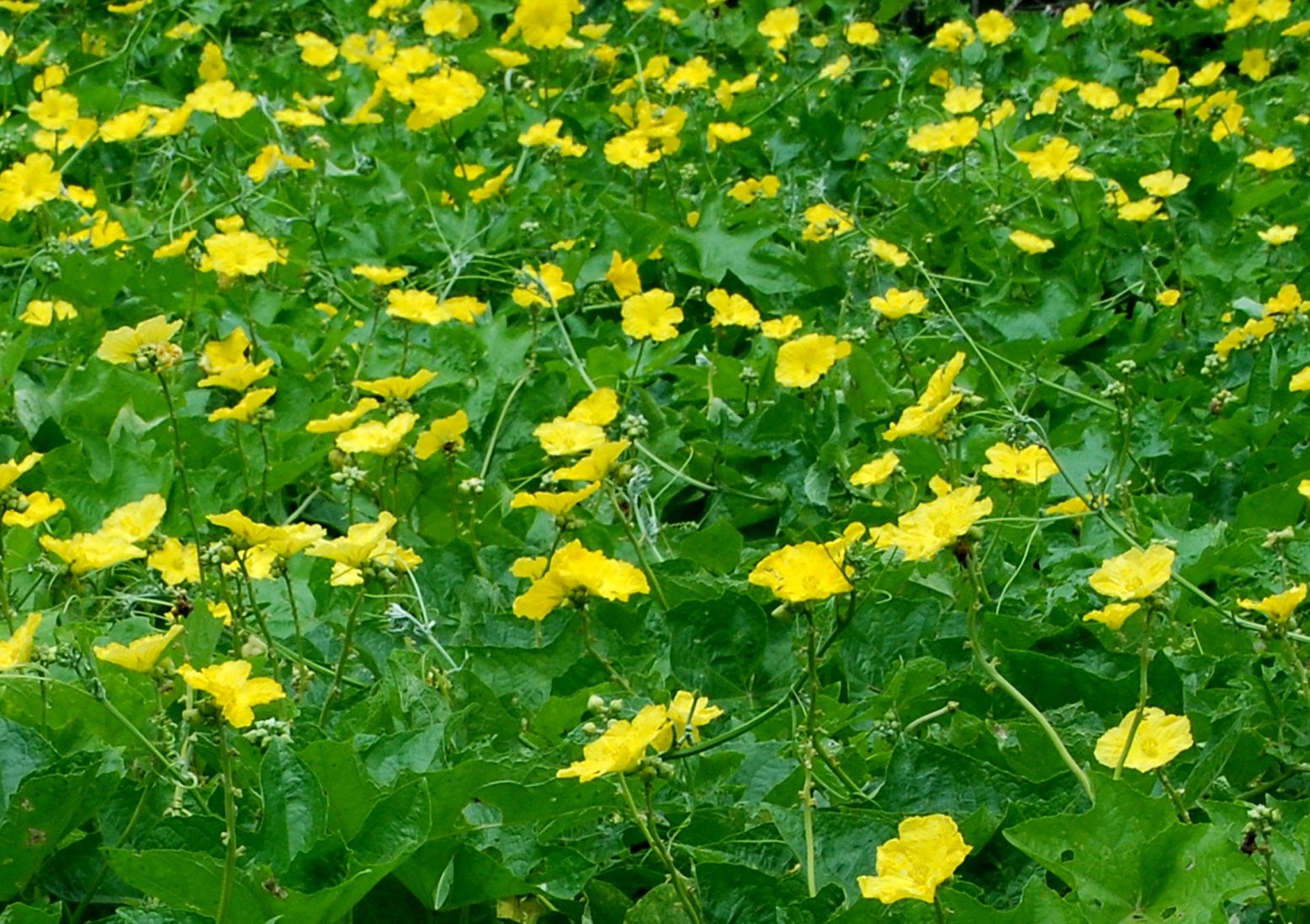 Nhận biết
2
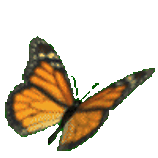 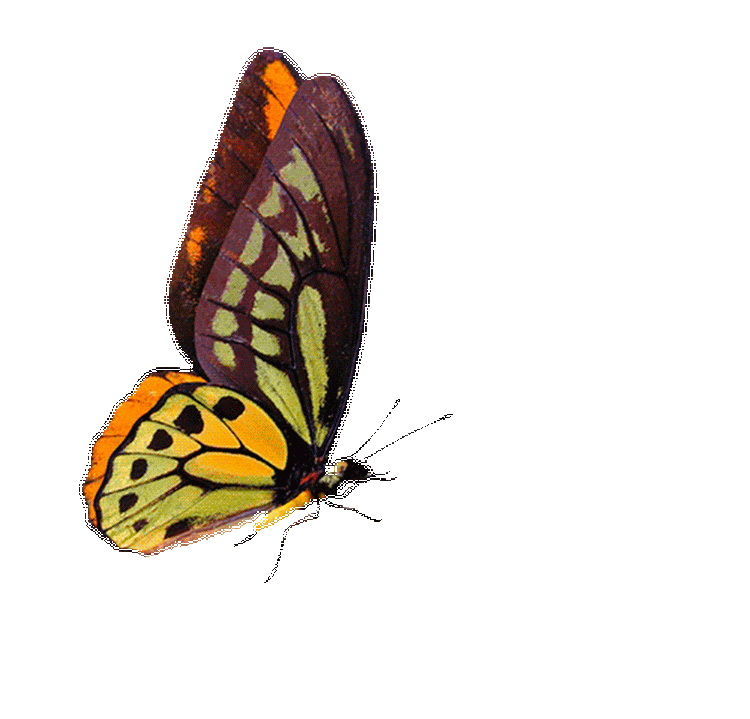 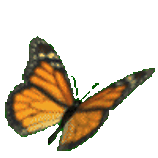 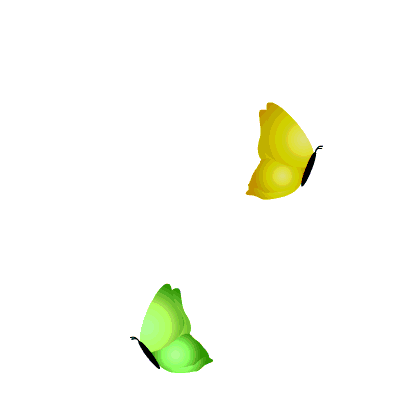 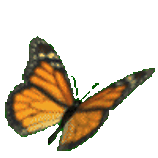 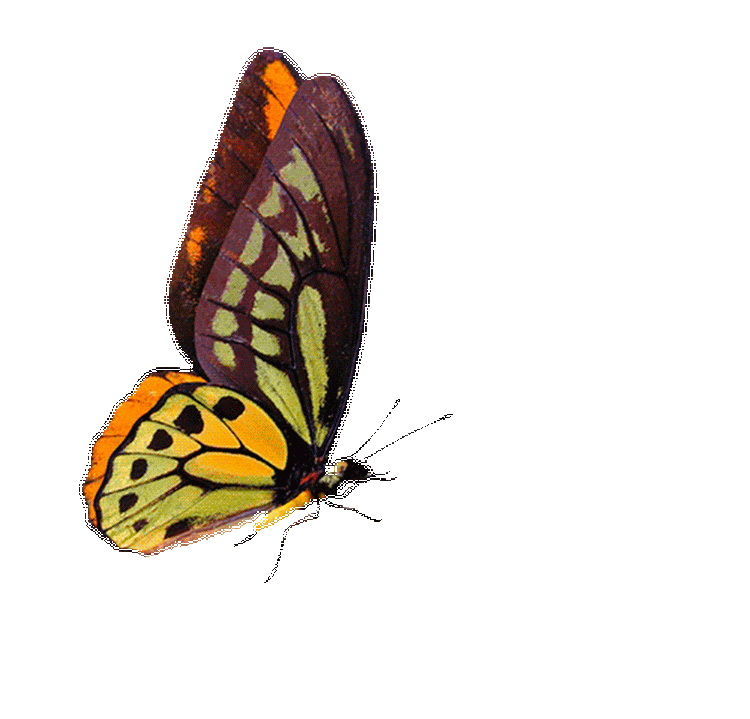 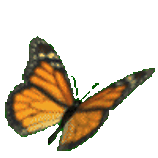 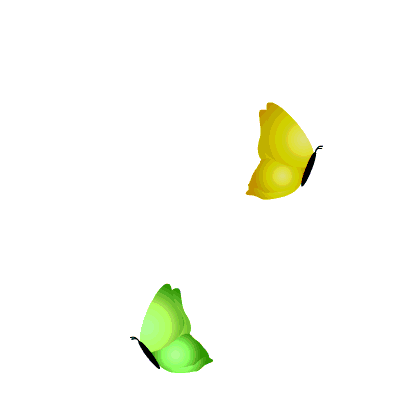 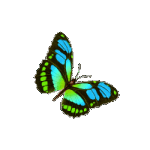 Hoa mươp vàng ươm, bươm bay rập rờn.
́
́
ươm
ươp
Đọc
3
b
ươm
bươm
́
So sánh
m
p
ươ
ươm
ươp
ươ
ươm
ươm
ươm
ươm
chườm
đượm
gươm
ướm
ươm
ươp
ươp
ươp
lượm
mướp
nượp
ướp
[Speaker Notes: Cuốc: danh từ và động từ]
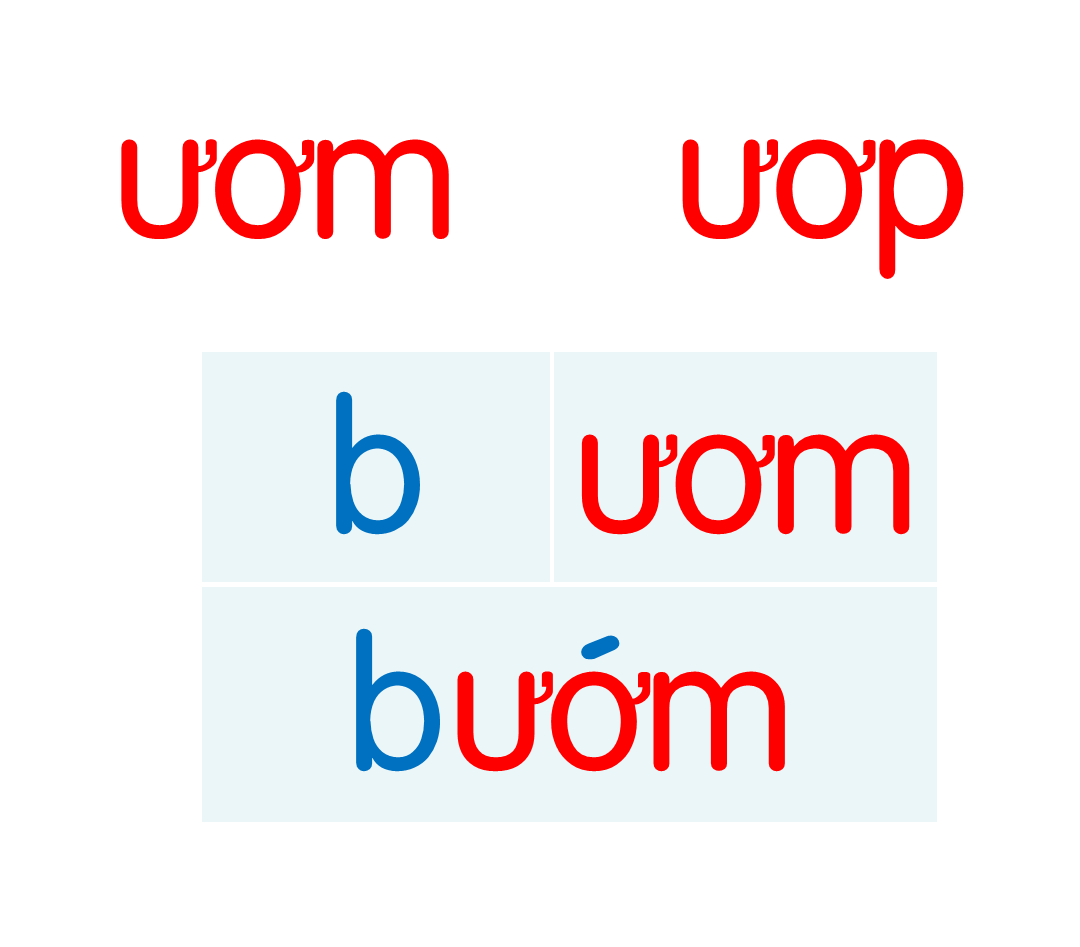 ươm
ươm
ươm
ươm
chườm
đượm
gươm
ướm
ươm
ươp
ươp
ươp
lượm
mướp
nượp
ướp
[Speaker Notes: Ôn lại]
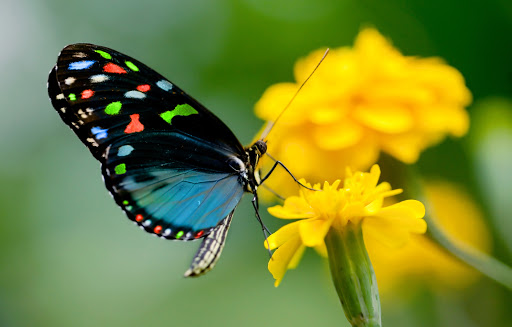 con bướm
ươm
[Speaker Notes: Hay còn gọi là CHIM ĐA ĐA]
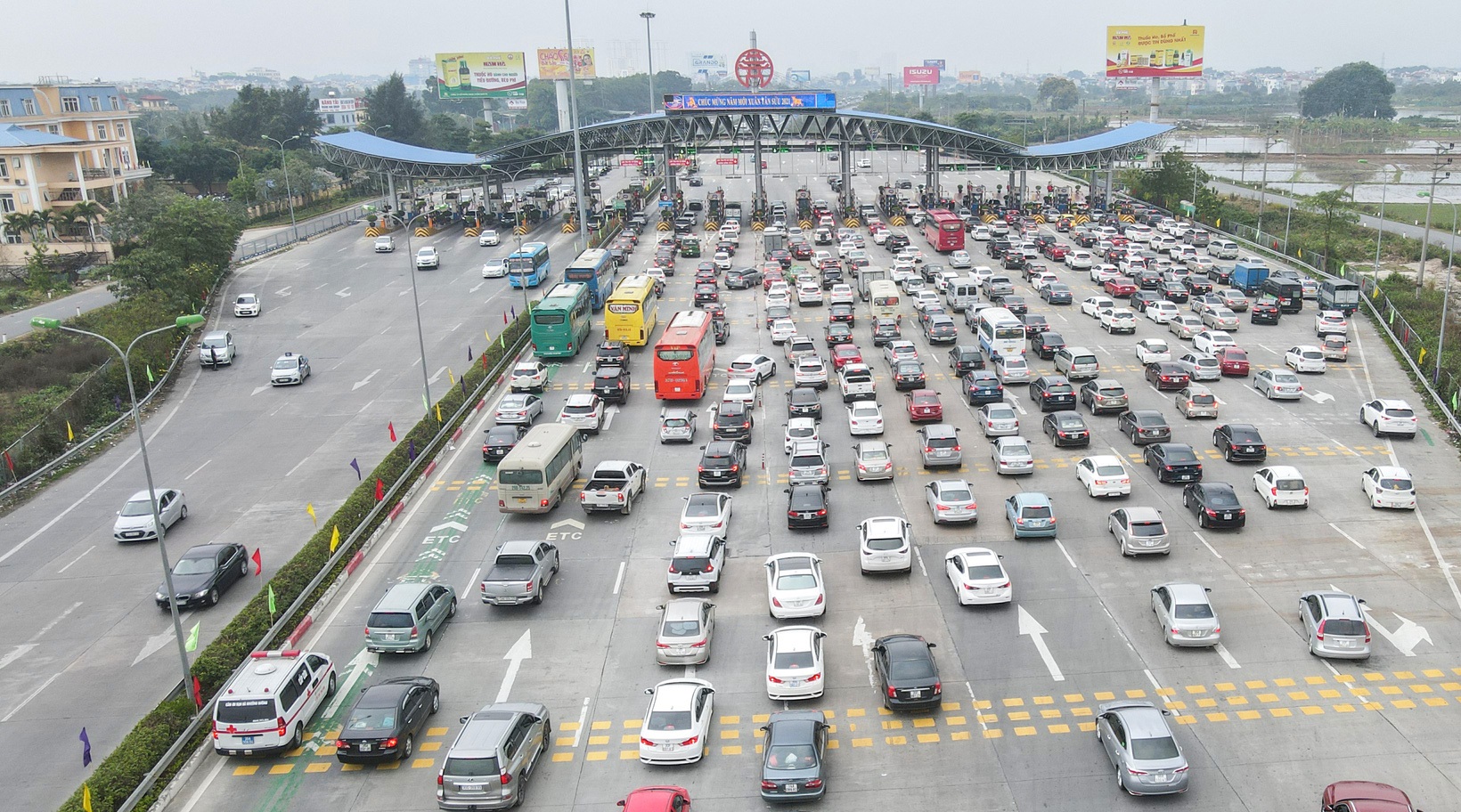 ươp
nườm nượp
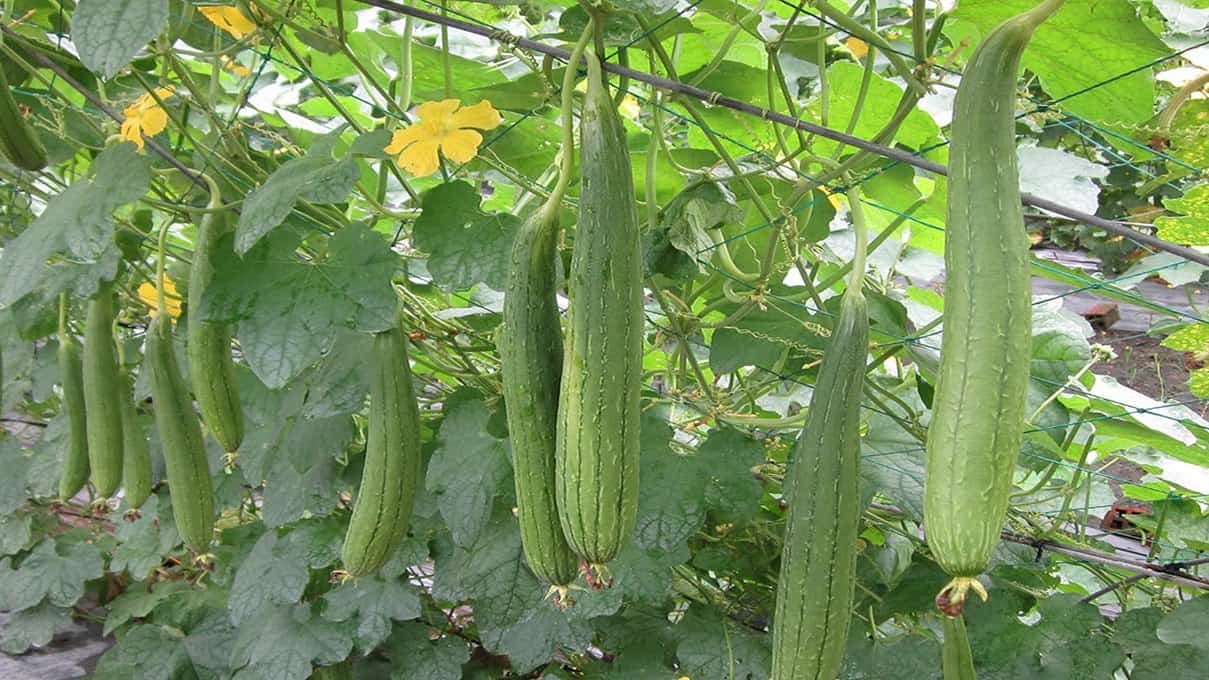 giàn mướp
ươp
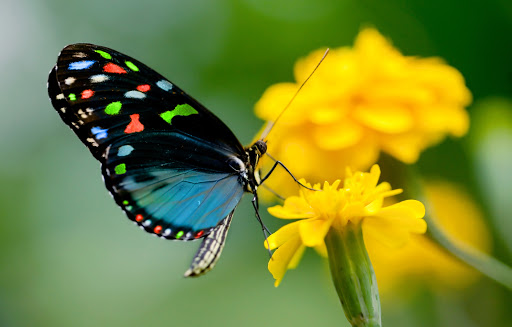 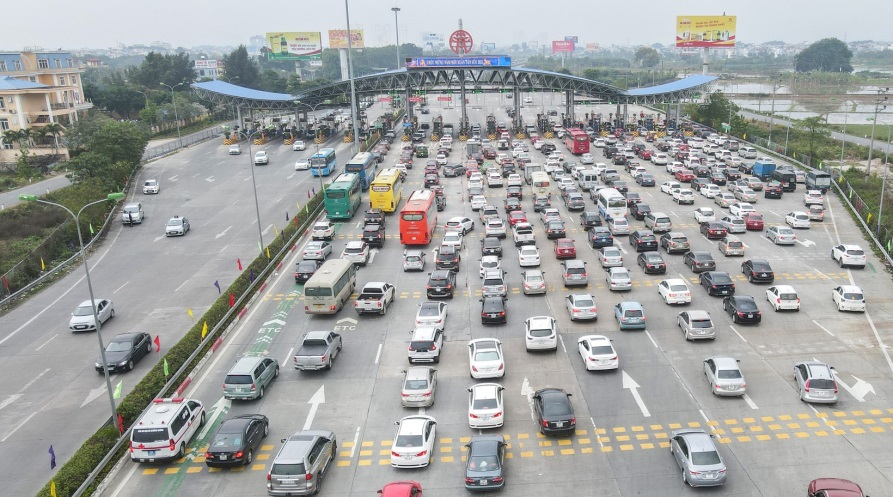 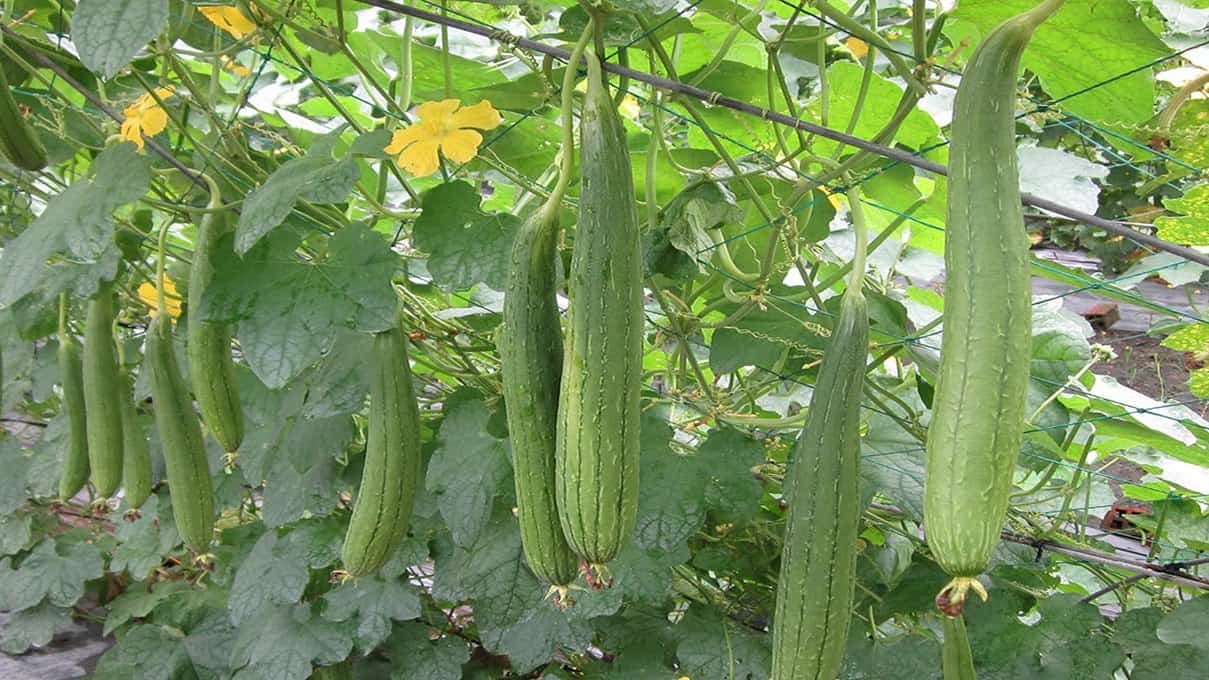 con bướm
nườm nượp
giàn mướp
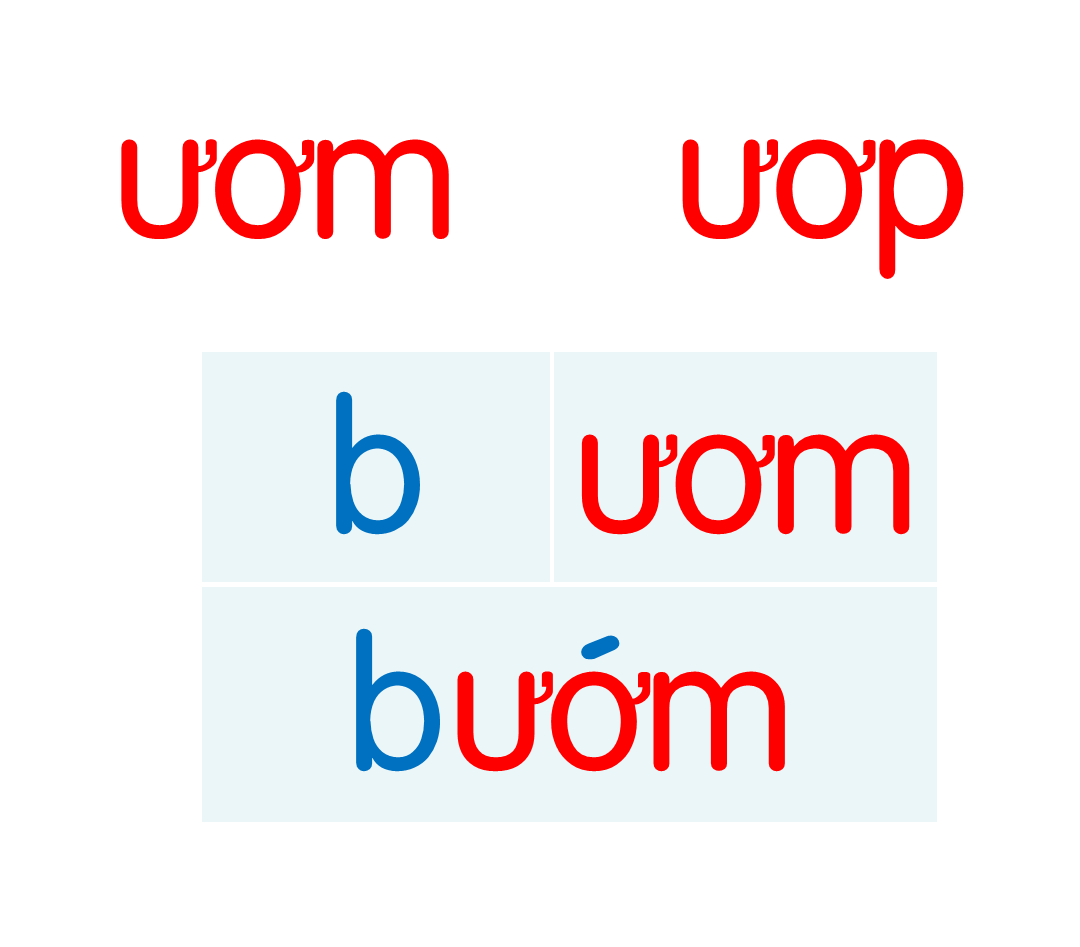 chườm
đượm
gươm
ướm
lượm
mướp
nượp
ướp
con bướm
nườm nượp
giàn mướp
[Speaker Notes: Ôn lại]
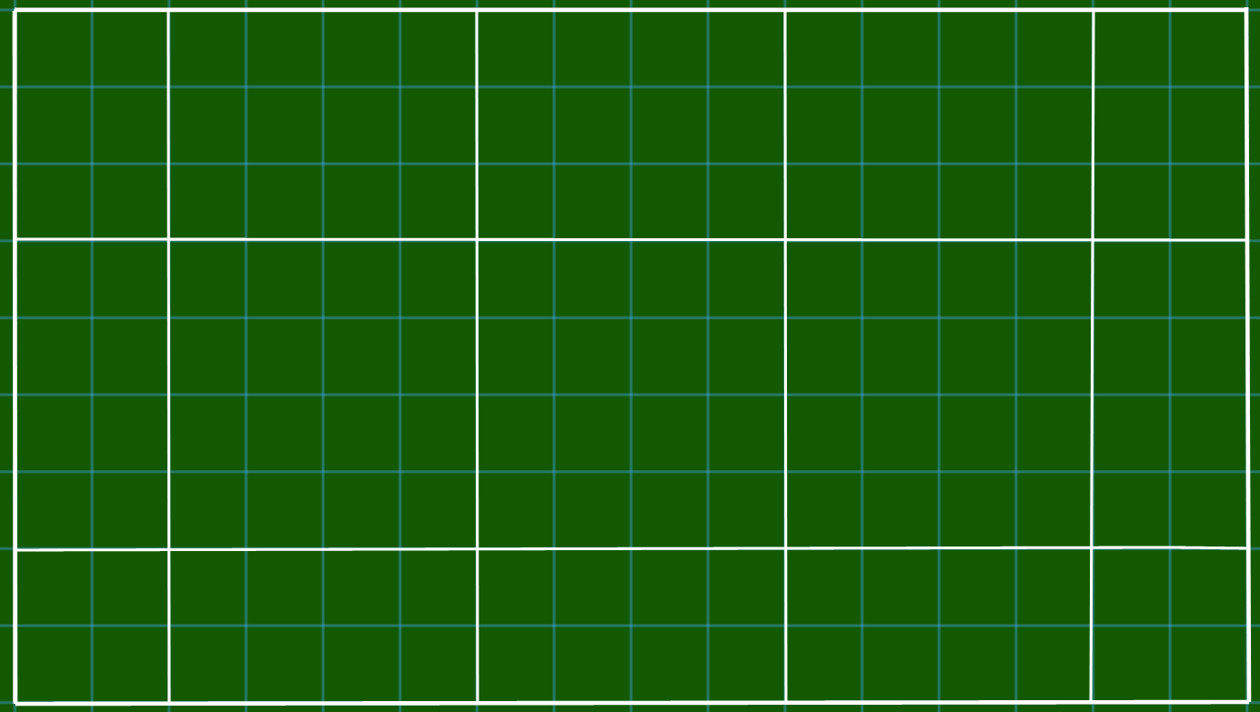 ŔΧ
ŔΥ
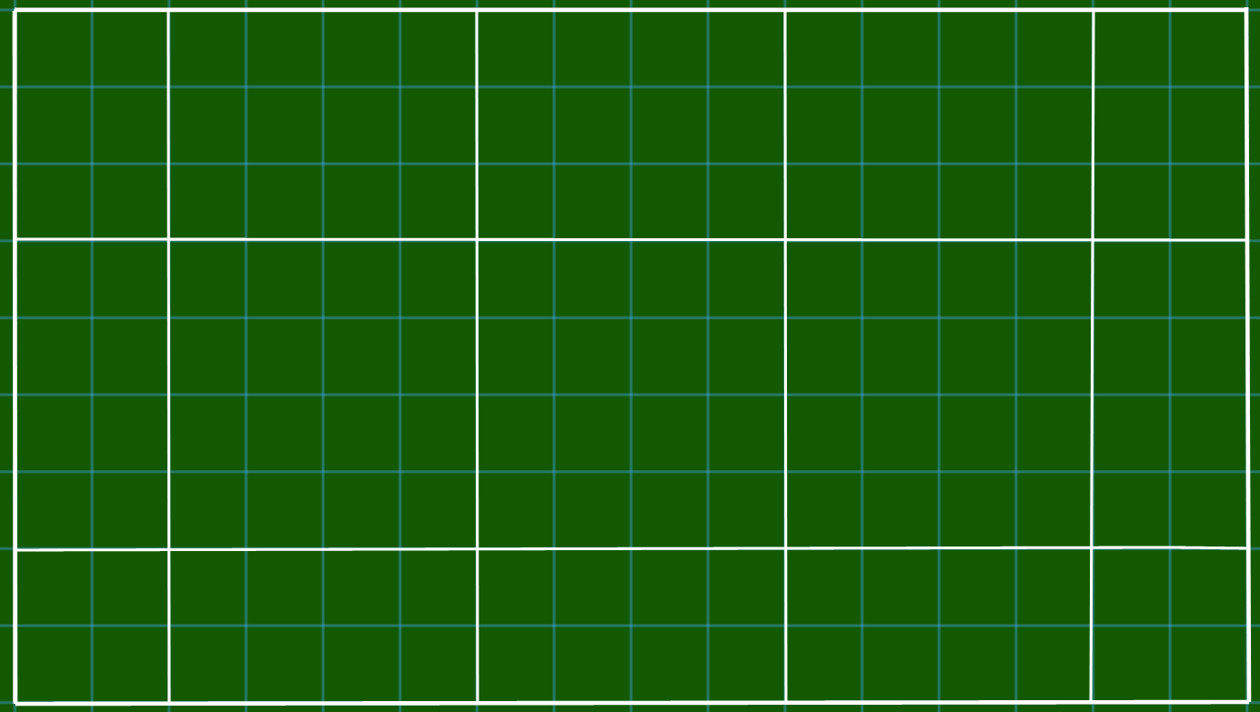 wưĦ wưĢ
giàn jưġ
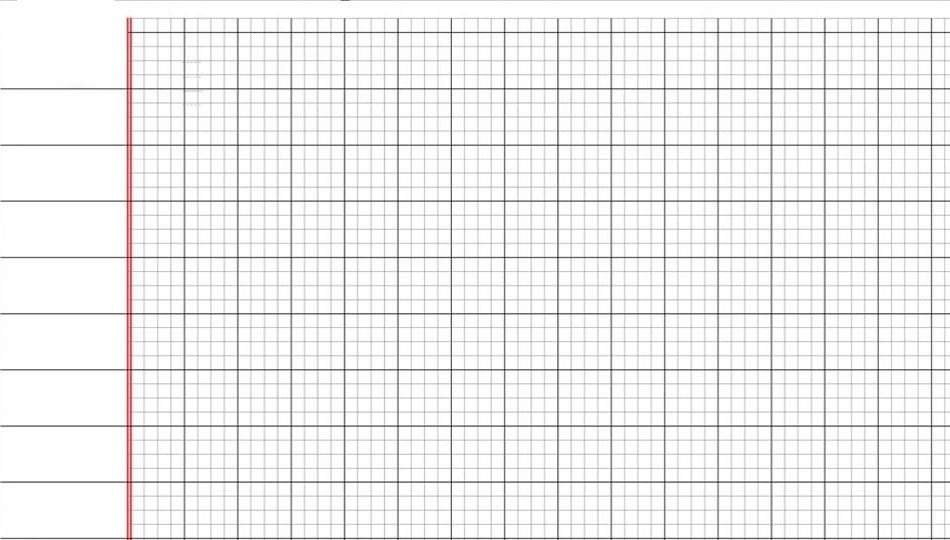 ŔΥ
ŔΧ
wưĦ wưĢ
giàn jưġ
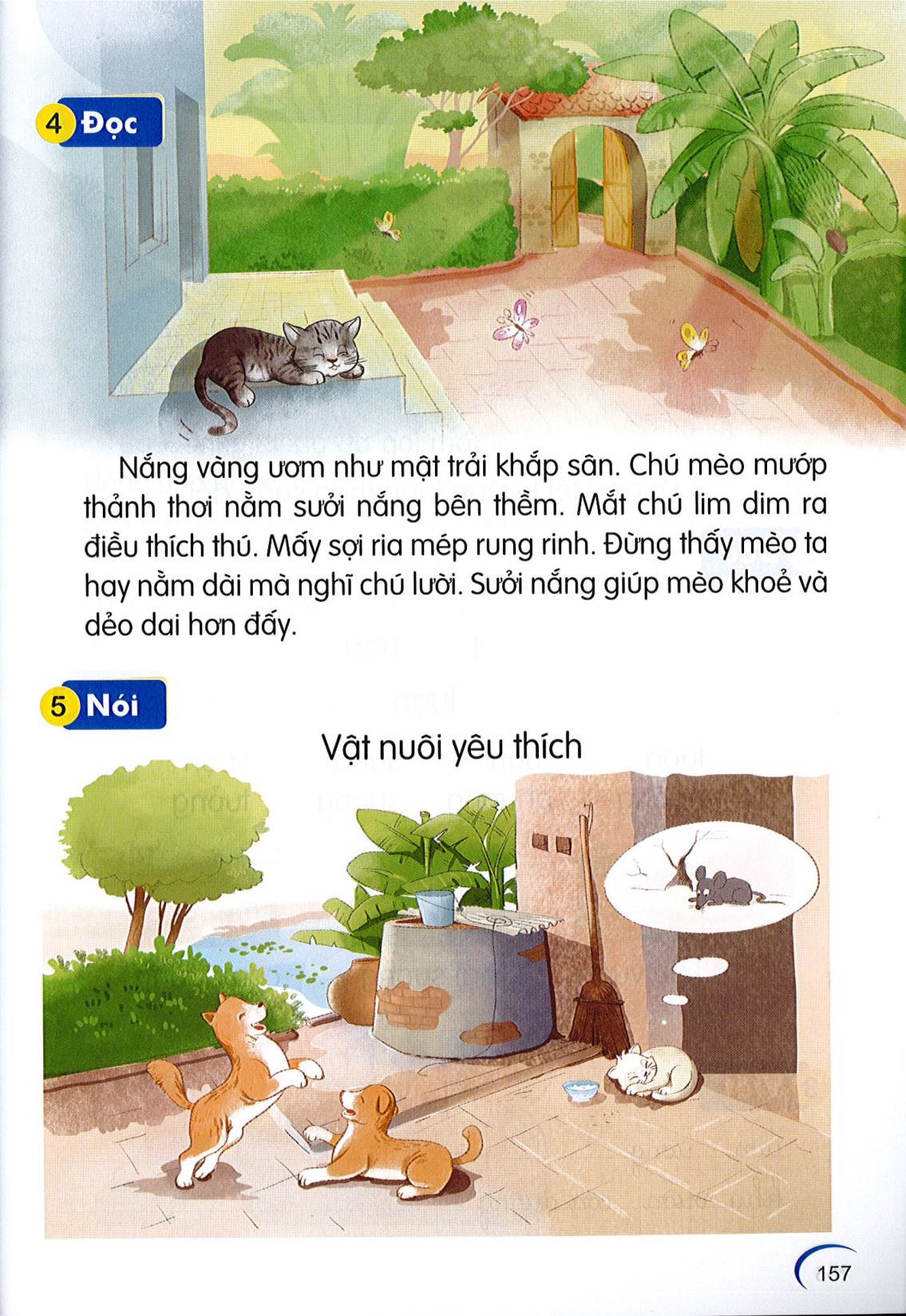 Đọc
6
1
2
Nắng vàng ươm như mật trải khắp sân. Chú mèo mướp thảnh thơi nằm sưởi nắng bên thềm. Mắt chú lim dim ra điều thích thú. Mấy sợi ria mép rung rinh. Đừng thấy mèo ta hay nằm dài mà nghĩ chú lười. Sưởi nắng giúp mèo dẻo dai hơn đấy.
3
4
5
6
mướp
ươm
[Speaker Notes: Luyện luôn từ khó đọc nhé!]
Nắng vàng ươm như mật trải khắp sân. Chú mèo mướp thảnh thơi nằm sưởi nắng bên thềm. Mắt chú lim dim ra điều thích thú. Mấy sợi ria mép rung rinh. Đừng thấy mèo ta hay nằm mà nghĩ chú lười. Sưởi nắng giúp mèo dẻo dai hơn đấy.
Mèo mướp đang sưởi nắng ở đâu?
Khi sưởi nắng, cơ thể mèo có gì đáng yêu?
Sưởi nắng mang lại lợi ích gì cho mèo?
[Speaker Notes: GV có thể hỏi mở rộng thêm ở câu hỏi cuối]
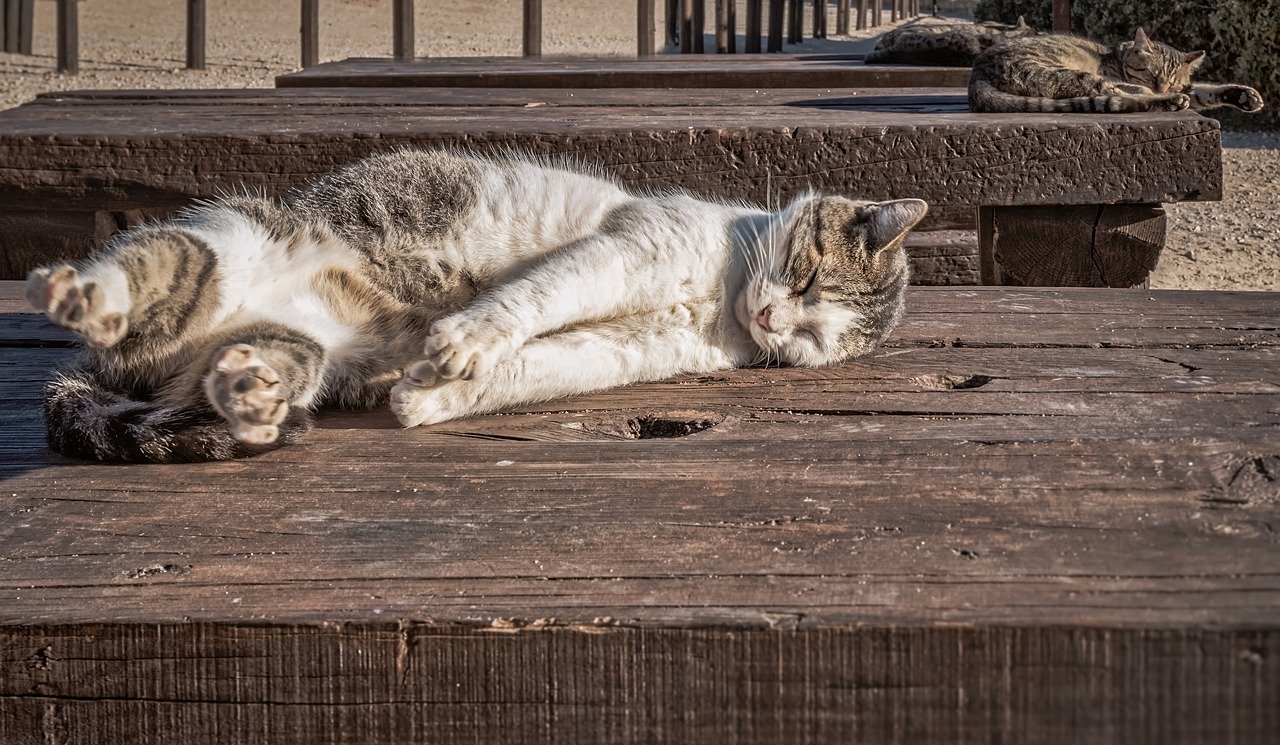 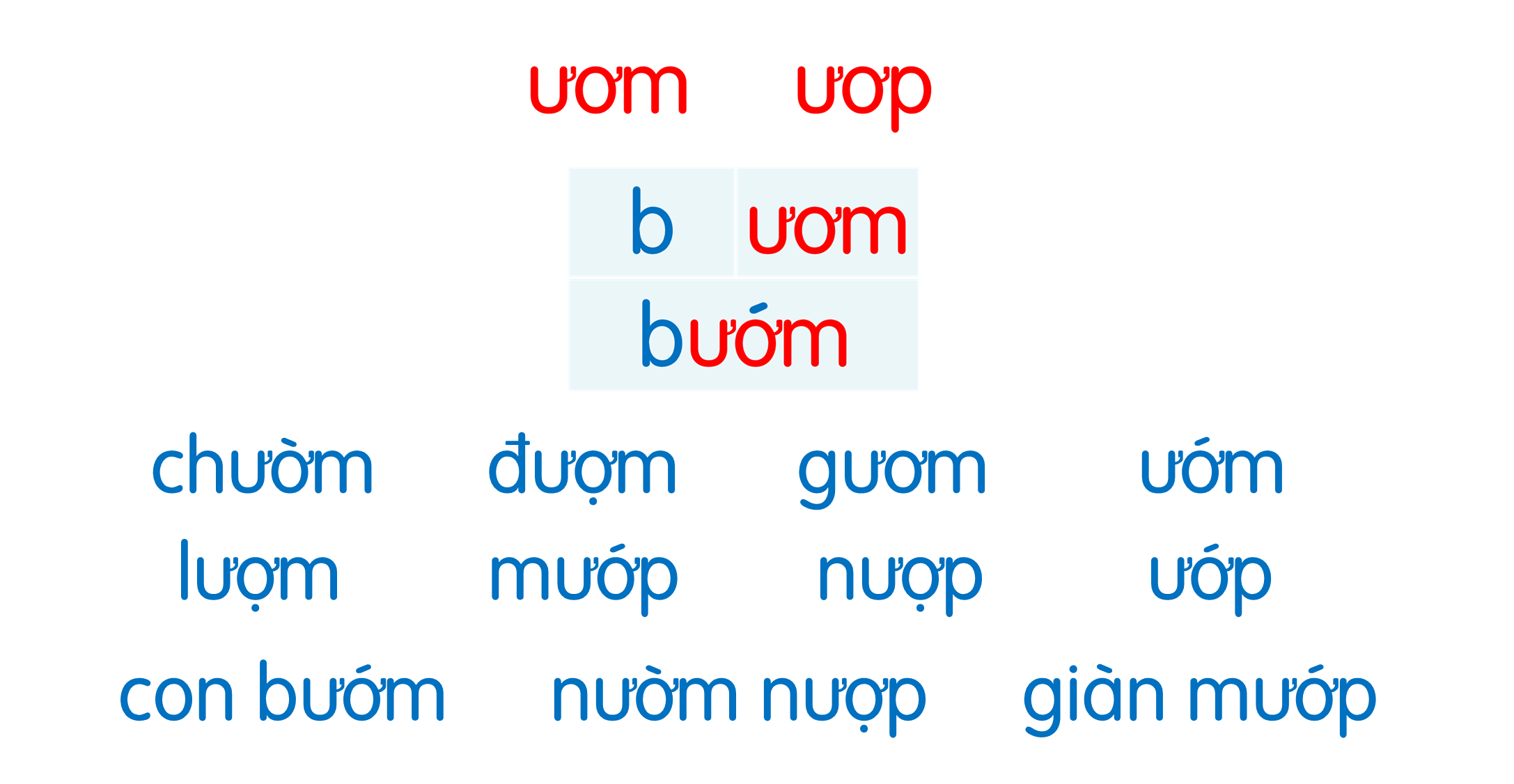 Nắng vàng ươm như mật trải khắp sân. Chú mèo mướp thảnh thơi nằm sưởi nắng bên thềm. Mắt chú lim dim ra điều thích thú. Mấy sợi ria mép rung rinh. Đừng thấy mèo ta hay nằm mà nghĩ chú lười. Sưởi nắng giúp mèo dẻo dai hơn đấy.
Vật nuôi yêu thích
Nói
7
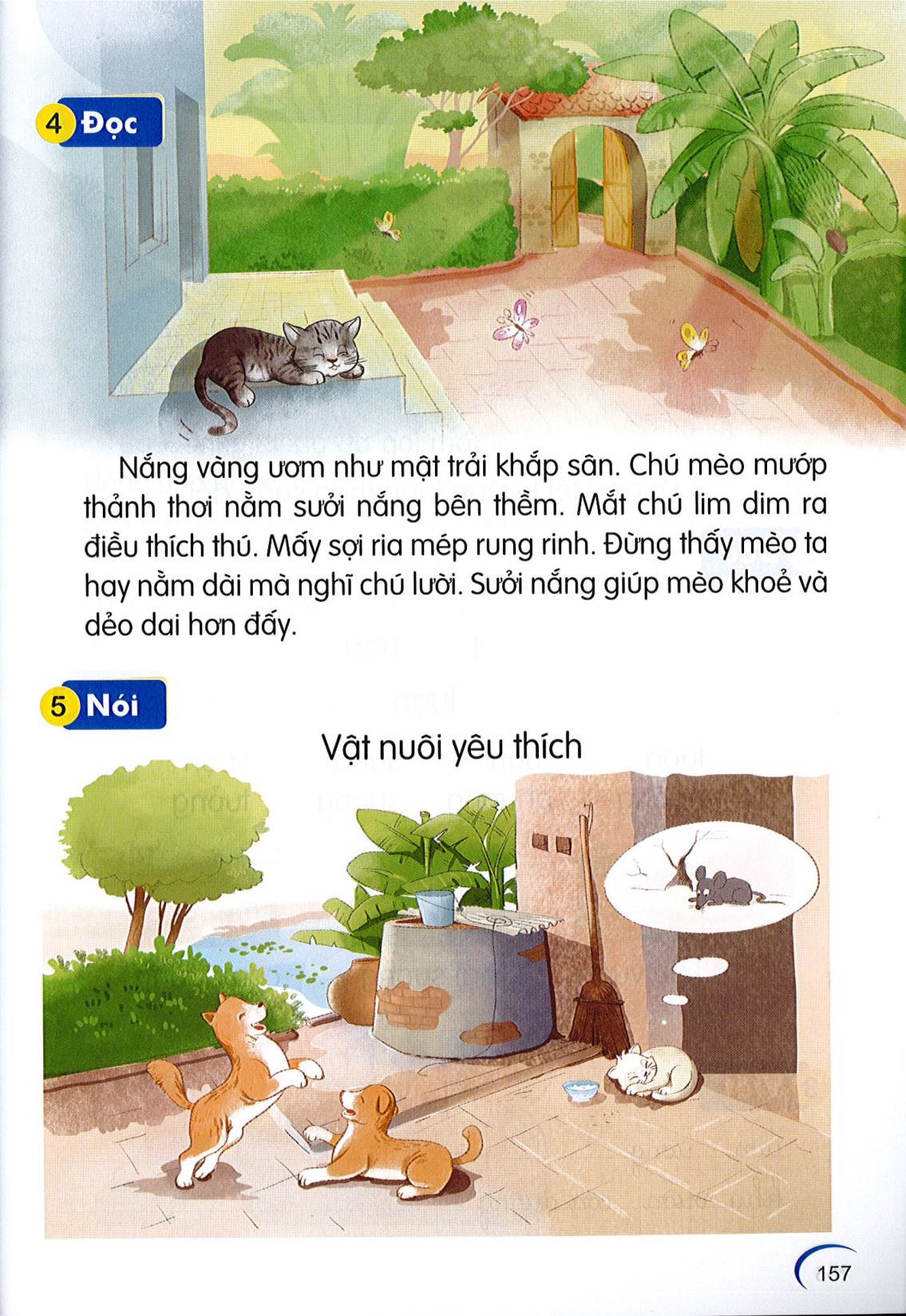 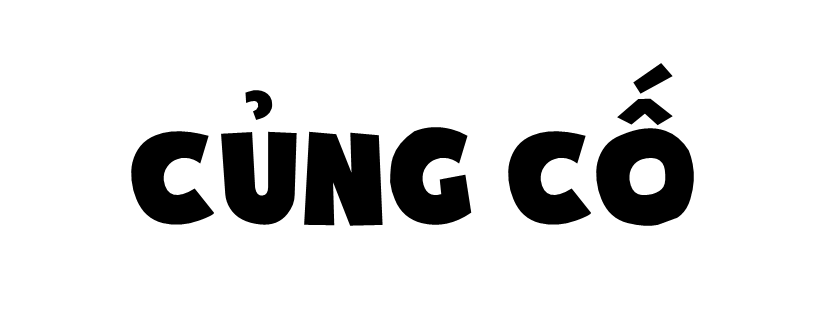 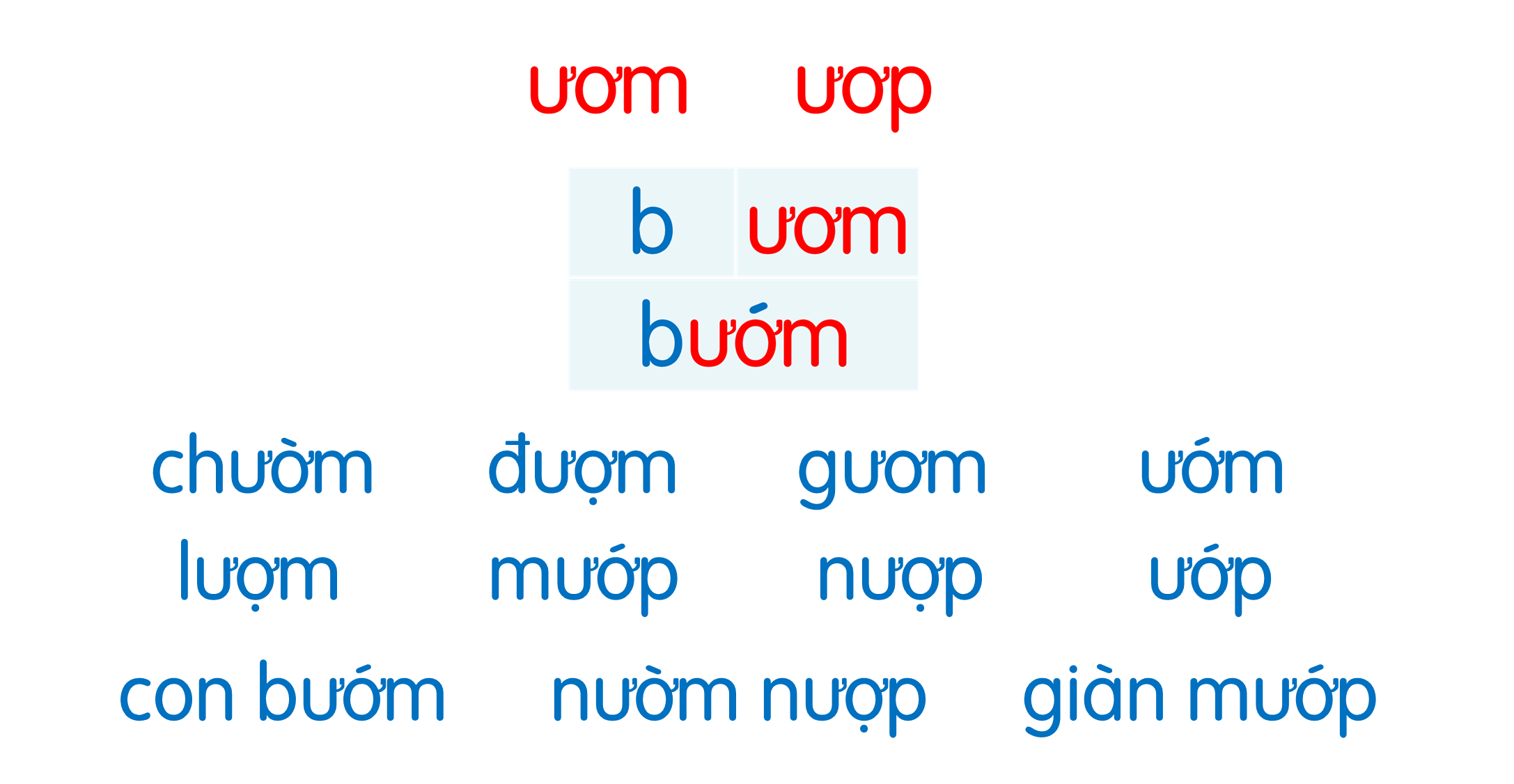 Nắng vàng ươm như mật trải khắp sân. Chú mèo mướp thảnh thơi nằm sưởi nắng bên thềm. Mắt chú lim dim ra điều thích thú. Mấy sợi ria mép rung rinh. Đừng thấy mèo ta hay nằm mà nghĩ chú lười. Sưởi nắng giúp mèo dẻo dai hơn đấy.
Dặn dò